c
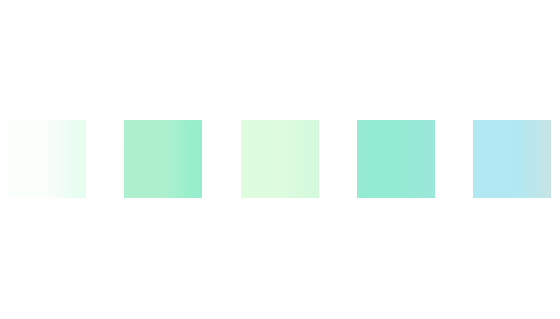 EXPLAINABLE AI (XAI): WHY DO WE CARE?
Bardh Prenkaj
Post-doc in AI
prenkaj@di.uniroma1.it
Courtesy of  CSEP 590B Explainable AI
What’s going on today in ML?
Lack of transparency:
Identify key factors in underlying process
Generate scientific hypotheses
WHY?
Accurate predictions are important, but why?
patient
Cancer patient
Features
Demographic data
Clinical data
...
Genotype data
Gene expression data
???
Accurate predictions are important, but why?
WHY?
Cancer patient
Features
Demographic data
oncologist
Clinical data
...
Genotype data
Gene expression data
???
Accurate predictions are important, but why?
???
Cancer patient
Features
Demographic data
MAGIC
Clinical data
...
Genotype data
Gene expression data
ML “expert”
Which features contributed to a certain prediction and how?
Explainability
How to learn or select features that are most interpretable or informative?
How to make biological or clinical sense of a blackbox model?
Identify key factors in underlying process
Generate scientific hypotheses
Importance
Diagnose model failures
Audit for unwanted dependencies
Enable regulation
Improve dataset
Build user, organizational trust
Inform users of recourse options
Types of XAI Questions
ML Model
...
Types of XAI Questions
ML Model
...
Concept
...
Types of XAI Questions
Concepts c
sclerosis
task y
bone spurs
CNN
arthritis grade
narrow joint
space
wing colour
task y
CNN
tail colour
bird 
species
break length
Concept
...
Data instance importance
Concepts c
sclerosis
task y
Types of XAI Questions
bone spurs
CNN
arthritis grade
narrow joint
space
wing colour
task y
CNN
tail colour
bird 
species
break length
Features:
Step 2: train a model     , complex one (e.g., GBM) because it gets the best performances
Label:
Example
We work at a bank, and your boss asks you to automate credit risk evaluation
Step 1: obtain history data
Example
Our boss says: Nice job, can I ask some questions about how the model works?
We: Sure
What did the model learn, and how does it make decisions?
Question 1
We can’t easily summarize the patterns, rules, concepts learned by a complex model
Gradient boosted trees have too many parameters to examine
Coarse summary: count number of splits on each feature
Which features are most important overall?
Question 2
Can be answered by permutation tests (Breiman, 2001)
There are in fact many methods for analyzing global feature importance (seen in past lessons)
For the customers whose loans are denied, can we tell which features led to the decision?
Question 3
In this case, must analyze individual predictions (not overall behavior)
Many methods designed to assess local feature importance
Feature importance explanations
Types of Explainability
Removal-based explanations
Shapely values
Propagation-based explanations
Inherently interpretable models
Counterfactual explanations
How can we be sure the model explanations are correct?
Our goal is to evaluate model explanations generated by XAI methods
Feature importance can be evaluated based on qualitative or quantitative criteria
Feature importance explanations
Types of Explainability
Removal-based explanations
Shapely values
Propagation-based explanations
Inherently interpretable models
Counterfactual explanations
Can we tell customers what to change to get approved next time?
Here, our goal is to identify small changes that can alter the model output
These are called counterfactual explanations
No human can internalize your model, can you use something simpler instead?
Instead of using a black-box model, maybe an inherently interpretable model gets sufficiently high accuracy
These can make a mental model manageable
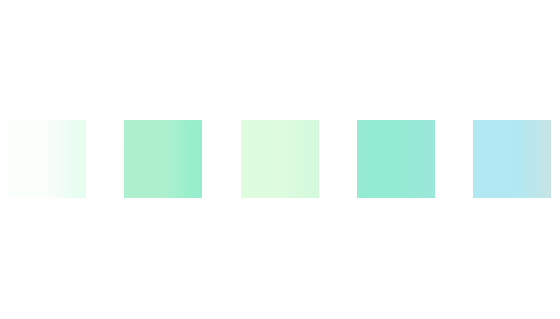 COUNTERFATUAL EXPLAINABILITY
Medical image example
Can we go beyond localization?
Medical image example
Loan approval example
A bank customer applies for a loan, but his request is denied
The customer may want to understand why
Not just which features are important, but which can be adjusted to change the outcome (actionability)
Problem: feature importance methods do not answer this questions at all
New explanation approach
Idea: find input changes that alter a model predictions in the desired direction, ideally without changing the input too much (minimality)
Understand the model via input modifications
Identify options for algorithmic recourse
What’s a counterfactual?
Modifying a factual event and assessing the consequences of that change - typically what if or if only I had thoughts
Example
A person sips their tea and burns their tongue
“If I had waited 10 more minutes, I wouldn’t have burned myself”
Insight: the burn was caused by drinking tea too soon
Setup
Consider a black-box model (usually called oracle)      , input   and label
Recall that such models are typically trained by optimizing their parameters
Models are often differential with respect to both parameters and inputs
Main idea
For an explainee input     with output
Choose a desired outcome
Determine an input      near     such that
Wachter et al., "Counterfactual explanations without opening the black box: Automated decisions and the GDPR” (2017)
Optimization problem
Find a counterfactual that is as close to x as possible and produces the output y’
Distance metric (Wachter et al.)
weights are inverse median
absolute deviation
is the j-th sample of k-th features
Distance properties
Encourages small changes
Captures natural variability of the space
Encourages sparsity in the counterfactual due to L1-norm
Many features should remain unchanged
Many counterfactuals
Alice is denied a loan, wants to know what to change to get approved
Problem: many possible counterfactuals!
Increase income and education
Increase credit score and decrease age
Verma et al., "Counterfactual explanations for machine learning: A review” (2020)
Desiderata
Validity (Does the counterfactual correctly change the prediction?)
Distance (Is the counterfactual close to the input?)
Actionability (Does the counterfactual change mutable features?)
Sparsity (How many features does the counterfactual change?)
Data manifold (Is the counterfactual realistic (in-distribution)?)
Causality (Does the counterfactual comply with causality?)
Implementing desiderata
Validity + distance, sparsity (L0 or L1-norm)
Actionability
Only actionable features can change
Data manifold
penalizes counterfactuals that are far from the data manifold defined by the training set
It’s not that straightforward in practice since we rarely have
Some challenges
Scalability: Solving optimization problem is slow
Adversarial examples: Counterfactuals and adversarial example definitions are quite similar
Local preferences: actionable, mutable, and immutable features may change per in different input instances
Categorical features: more difficult to optimize via gradient descent
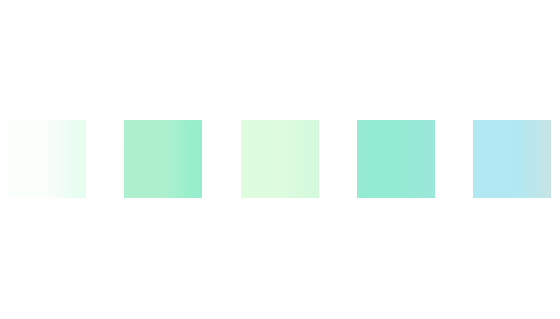 COUNTERFACTUAL EXPLANATIONS IN GRAPHS
Prado-Romero et al. “A survey on graph counterfactual explanations: definitions, methods, evaluation”, ACM CSUR 2023
What’s a graph?
Challenges with graphs
There are three main challenges associated with processing graphs
Variable topology: hard to design an NN that is sufficiently expressive and can cope with this variation
Huge graphs: we can have millions of nodes and billions of edges (see Twitter)
Single monolithic graph: the usual protocol of training with many data examples and testing with new data is not always appropriate or possible
Graph Representation
We want to learn a (dense) representation H of the graph usable for different downstream tasks
Graph Classification Tasks
For example, we might want to predict:
the temperature at which a molecule becomes liquid (a regression task)
whether a molecule is poisonous to human beings or not (a classification task).
Graph Classification Tasks
The output node embeddings are combined (e.g., by averaging), and the resulting vector is mapped via a linear transformation or neural network to a fixed-size vector
GNNs (briefly)
A graph neural network is a model that takes the node feature vectors X and the adjacency matrix A as inputs and passes them through a series of K layers. 

The node features are updated at each layer to create intermediate “hidden” representations before finally computing output embeddings H.
Input
1st hidden layer
2nd hidden layer
GNNs (briefly)
GCE methods
GCE methods
Find a counterfactual within the data
For a graph              find a
These methods fail to produce a counterfactual if the explainer cannot access the original dataset
GCE methods
Perturb the original graph such that     
without accessing the original dataset
Requires to define the perturbation rules after a careful examination of the data
GCE methods
Learn the heuristic based on the data
Explainers are trained on some samples and can be used to produce counterfactuals at inference
Comparison between GCE methods
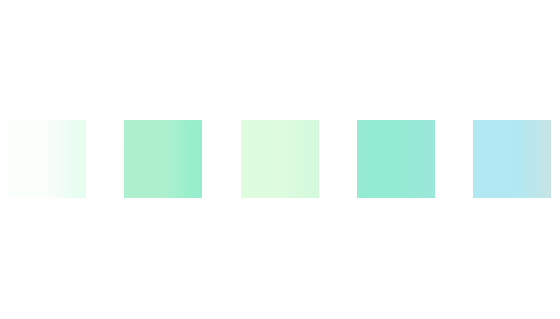 BASELINE GRAPH COUNTERFACTUAL EXPLAINER
L. Faber, A. K. Moghaddam, and R. Wattenhofer. 2020. Contrastive Graph Neural Network Explanation. In Proc. of the 37th Graph Repr. Learning and Beyond Workshop at ICML 2020. Int. Conf. on Machine Learning, 28
DCE
DCE
Questions on DCE
Does it guarantee to always produce valid counterfactuals?
Does it guarantee to produce the closest counterfactual to the input we want to explain?
Are counterfactuals within the data manifold?
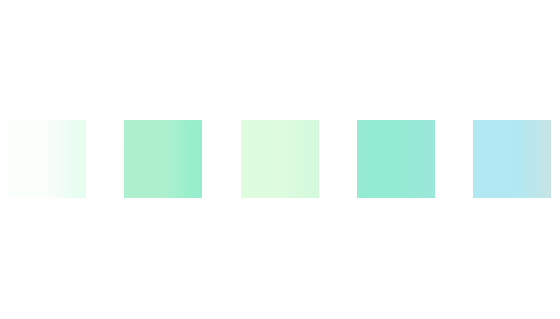 HEURISTIC-BASED EXPLAINERS
Abrate C, Bonchi F. Counterfactual graphs for explainable classification of brain networks. In Proceedings of the 27th ACM SIGKDD Conference on Knowledge Discovery & Data Mining 2021 Aug 14 (pp. 2495-2504).
Wellawatte GP, Gandhi HA, Seshadri A, White AD. A Perspective on Explanations of Molecular Prediction Models. Journal of Chemical Theory and Computation. 2023 Mar 27;19(8):2149-60.
Oblivious Bidirectional Search
Select a graph instance to explain: The method is designed for explaining graph classifiers
Perturb edges until a counterfactual is reached: Randomly modify the edges of the graph x until the prediction of the model for the perturbed instance x′ is different to the prediction for the original instance
Reduce the distance between x and x’: Try to undo as much as possible the changes made to obtain the x’ while keeping its predicted label different from that of x
Oblivious Bidirectional Search
Cyclic Graph
Step 1:
Find a Counterfactual
Step 2:
Reduce distance between 
original graph and 
counterfactual
Data-Driven Bidirectional Search
Select a graph instance to explain. The method is designed for explaining graph classifiers.
Sort edges according to their frequency of appearance in each class
Perturb edges until a counterfactual is reached: Considering the order of the edges for the counterfactual class, modify the edges of the graph x until the prediction of the model for the perturbed instance x′ is different to the prediction for the original instance
Reduce the distance between x and x’: Try to undo as much as possible the changes made to obtain the x’ while keeping its predicted label different from that of x
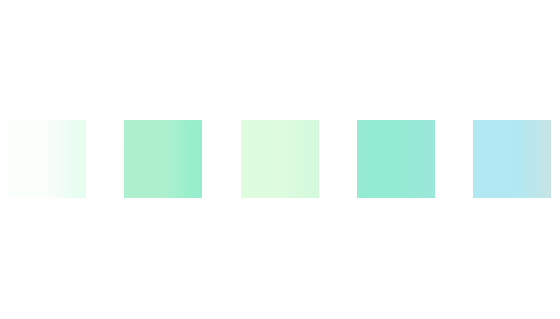 LEARNING-BASED
EXPLAINERS
D. Numeroso and D. Bacciu. 2021. Meg: Generating molecular counterfactual explanations for deep graph networks. In 2021 Int. Joint Conf. on Neural Networks. IEEE, 1–8
Wellawatte GP, Gandhi HA, Seshadri A, White AD. A Perspective on Explanations of Molecular Prediction Models. Journal of Chemical Theory and Computation. 2023 Mar 27;19(8):2149-60.
Tan, J., Geng, S., Fu, Z., Ge, Y., Xu, S., Li, Y. and Zhang, Y., 2022, April. Learning and evaluating graph neural network explanations based on counterfactual and factual reasoning. In Proceedings of the ACM Web Conference 2022 (pp. 1018-1027).
Ma, J., Guo, R., Mishra, S., Zhang, A. and Li, J., 2022. Clear: Generative counterfactual explanations on graphs. Advances in Neural Information Processing Systems, 35, pp.25895-25907.
Prado-Romero, MA., 2023. Revisiting CounteRGAN for Counterfactual Explainability of Graphs. The 1st Tiny Papers Track at ICLR.
MEG
Reinforcement Learning-based Explainer. It is specifically designed for the molecular domain, however, can be adapted to other domains.
The initial state is the original instance to be explained. From there the RL-Agent will learn to modify it to generate a counterfactual
The set of actions considers domain knowledge. It is based on the MolDQN model to ensure the atom and bonds aditions/removals produce valid molecules
The multi-objective reward function exploits the prediction of the model Φ
MEG
Goodness of an action-state pair. It is evaluated by a function Q that is approximated using a deep network
Policy. It is a function outputting the best possible action; uses a decaying ϵ-greedy
The training is performed individually for each instance
MEG Architecture
prior domain knowledge
MEG
Similarity of the predictions between
the original molecule G and the counterfactual G’
MEG
The distance between the original molecule
G and the counterfactual G’ needs to be small.
In molecular jargon: 
maintain chemical-physical characteristics of the original molecule
MEG
The hidden representation of the graph w.r.t. the oracle
Tanimoto similarity over the Morgan fingerprints of G and G’
MEG
???
MEG (some results)
MMACE
Uses SMILES representations of molecules
CC1=C(N2C(C(C2=O)NC(=O)C(C3=CC=CC=C3)N)SC1)C(=O)O
MMACE
Expand the chemical space around the original molecule
Select some molecules from the expansion space via clustering
Choose multiple ones closest to the input
MMACE
2
CF   (factual + counterfactual)
these edges, if removed, give
the counterfactual
2
CF
An explanation needs to be necessary and sufficient
factual reasoning
counterfactual reasoning
2
CF
factual reasoning
*
*
masked adjacency matrix
masked node feature
vectors
2
CF
factual reasoning
*
*
adjacency matrix mask and node feature masks are learned by the explainer
2
CF
counterfactual reasoning
*
*
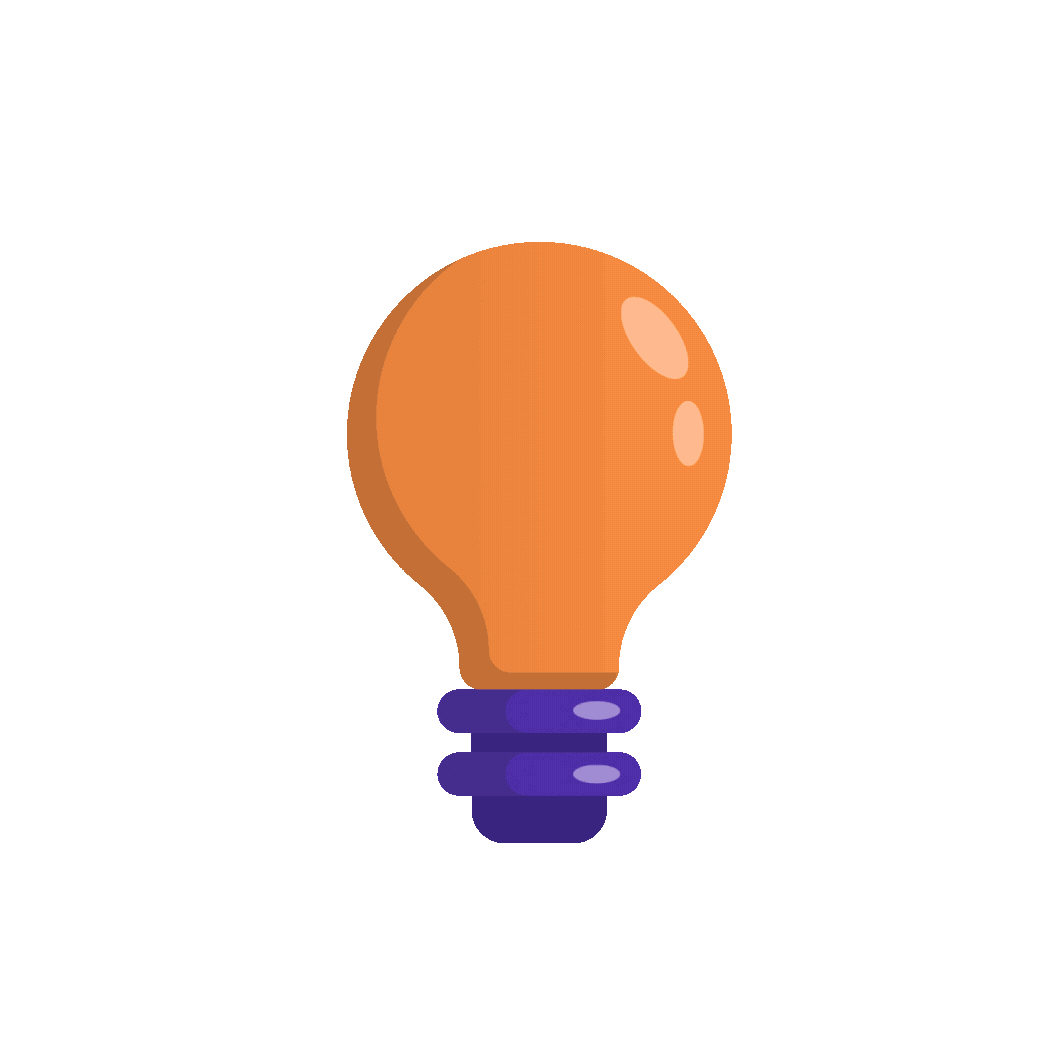 Why do we subtract the masked adjacency matrix?
2
CF
When there are multiple explanations rely on Occam’s Razor
Measure the complexity of the explanation
2
CF
Measure the complexity of the explanation
We need to define the strength of the explanation (factual and counterfactual)
*
*
factual
*
*
counterfactual
2
CF   Optimization Function
When using information in the explanation sub-graph, the predicted label’s probability is higher than any other label
prediction doesn’t change
When the information in the explanation sub-graph is removed, the predicted label’s probability will be smaller than at least another label
prediction changes
2
CF   Relaxed Optimization
Relax the constraints into a pairwise contrastive loss
Complexity
2
CF   Qualitative Results
CLEAR
“First” work to treat causality when producing counterfactuals
[Speaker Notes: grant application
example, for a research team which has been rejected
for an application before (as the graph G in Fig),
to get the next application approved, a valid counterfactual may suggest this team to improve the number
of collaborations between team members. Based on
real-world observations, we assume that an additional
causal relation exists: the number of team collaborations causally affects the team culture. For example,
for the same team, if more collaborations had been
established, then the team culture should have been
improved in terms of better member engagement and
respect for diversity. Although the team culture usually does not
affect the result of grant application, the counterfactuals with team culture changed correspondingly
when the number of collaborations changes are more consistent with the ground-truth SCM. GCF
in Fig shows an example of such counterfactuals. In contrast, if a counterfactual improves a
team’s number of collaborations alone without improving the team culture (see GCF
1), then
it violates the causality]
CLEAR
CLEAR
CLEAR
log likelihood of the probability of the generated counterfactual conditioned on the hidden representation Z of G and the opposite class of G
CLEAR
This term is difficult to optimize since we don’t have a ground-truth for counterfactuals
SO...
CLEAR
Divyat Mahajan, Chenhao Tan, and Amit Sharma. Preserving causal constraints in counterfactual explanations for machine learning classifiers. arXiv preprint, 2019.
CLEAR
counterfactual loss (measure the similarity between counterfactual label and desired “opposite” outcome)
distance/similarity function
CLEAR
Q is learned by the encoder
CLEAR
The Gaussian distribution as prior to enforce the learned distribution Q to be close to the prior by minimizing their KL divergence
CLEAR
mean and diagonal covariance of the prior distribution learned by a NN
CLEAR
Z is sampled via the reparameterization trick
Reparameterization trick: Diederik P Kingma and Max Welling. Auto-encoding variational bayes. arXiv preprint, 2013.
CLEAR
One can generate multiple counterfactuals from sampling multiple Z
The decoder produces a probabilistic graph where edges have weights
Binarize the graph according to the Bernoulli distribution
CLEAR
distance between the original adjacency matrix and the generated one
distance between the original node features and the generated ones
G-CounteRGAN
G-CounteRGAN
Cornerstone paper in the debate “Are generative counterfactual explanation approaches worth it?”
Besides CLEAR, all other explainers are discriminative
Consider the adjacency matrix of each graph as a grey-scaled image with d channels
G-CounteRGAN
d-dimensional feature vector of the edge
enerator seeks to maximize the loss and the     iscriminator seeks to minimize it
G-CounteRGAN (training)
Use a residual GAN to generate residuals instead of complete synthetic data
the input of the generator is a latent adjacency matrix                   sampled from a probability distribution
G-CounteRGAN (training)
residual connections on the generator
G-CounteRGAN (training)
This restricts the latent space of the generator to be the same as the input space
WHAT? WHY would you use the same vector space in the latent?
G-CounteRGAN (training)
Instead of training the generator on random noise, train it on the real distribution of data
G-CounteRGAN (training)
Obviously, the previous loss function doesn’t work for generating counterfactuals. It works to generate factual graphs
We need to integrate the decision of the oracle to guide the generation of
plausible counterfactuals
G-CounteRGAN (training)
We need to integrate the decision of the oracle to guide the generation of
plausible counterfactuals
We’ll use this indicator function in the discriminator to induce the generator to correctly generate counterfactuals
G-CounteRGAN (training)
what are the instances belonging to class c?
what are the instances NOT belonging to class c?
G-CounteRGAN (training)
G-CounteRGAN (training)
G-CounteRGAN (training)
G-CounteRGAN (training)
We train the generator on graphs of class c (the class we want to explain)
We train the discriminator on graphs different from class c and the synthetic data generated
Because the generator needs to fool the discriminator, it’ll learn to produce graphs of class not c
G-CounteRGAN (training)
+
G-CounteRGAN (inference)
+
Sample edges from their probability distribution just like in CLEAR
We can also see these counterfactual explainers in action!
Open research questions
Are generative counterfactual explainers worth it?
What’s the difference between counterfactual explanations and adversarial attacks?
How sure are we about the counterfactuals generated? Can we incorporate uncertainty in them?
How can we backtrack near the decision boundary once we overshoot on the other side to produce minimally perturbed counterfactuals? (see next slide)
We’re interested in...
Drug Repurposing with LLMs
ML for Visualizations
Generative Counterfactuality
AI for Finance
Anomaly Detection
AI for Healthcare
Multimodal Explainability
Uncertainty in Reasoning